Q3 2016 investor conference call
November 4, 2016
Darren Entwistle, President & CEO
Doug French, EVP & CFO
Forward looking statement
Today's presentation and answers to questions contain statements about financial and operating performance of TELUS (the Company) and future events, including with respect to future dividend increases and normal course issuer bids through 2019, the 2016 annual targets and guidance that are forward-looking. By their nature, forward-looking statements require the Company to make assumptions and predictions and are subject to inherent risks and uncertainties. There is significant risk that the forward-looking statements will not prove to be accurate. The forward-looking statements contained in this presentation describe our expectations at the date of this presentation and, accordingly, are subject to change after such date. Readers and listeners are cautioned not to place undue reliance on forward-looking statements as a number of factors could cause actual future performance and events to differ materially from those expressed in the forward-looking statements. Accordingly, this presentation is subject to the disclaimer and qualified by the assumptions (including assumptions for the 2016 annual targets and guidance, semi-annual dividend increases through 2019 and our ability to sustain and complete our multi-year share purchase program through 2019), qualifications and risk factors referred to in the first, second and third quarter Management’s discussion and analysis and in the 2015 annual report, and in other TELUS public disclosure documents and filings with securities commissions in Canada (on SEDAR at sedar.com) and in the United States (on EDGAR at sec.gov). Except as required by law, TELUS disclaims any intention or obligation to update or revise forward-looking statements, and reserves the right to change, at any time at its sole discretion, its current practice of updating annual targets and guidance.
2
Strong wireless and wireline resultssupported by customer service excellence
Executing strategy to deliver strong quarterly results
Investing for sustainable long-term future growth
Delivering on shareholder friendly initiatives 
Progressing our customer service commitment
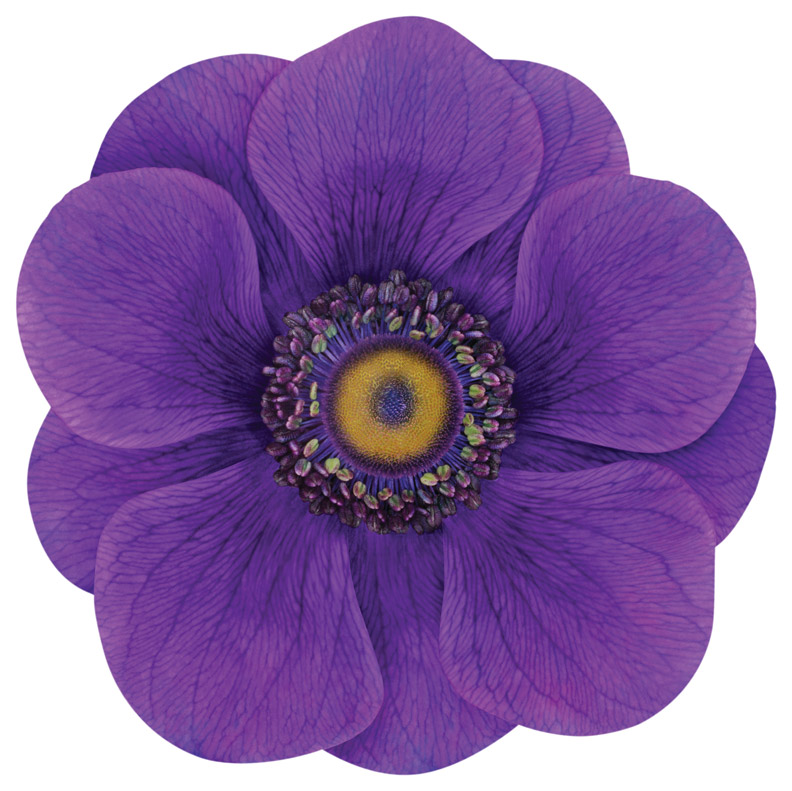 3
Wireless postpaid subscriber trends
Postpaid net adds (000s)
Postpaid churn rate
Wireless 
subscribers
1.0M
prepaid
87
12%
69
62
61
8.5M
 total
0.97%
0.94%
8
88%
7.5M
postpaid
Q3-15
Q3
Q4
Q1
Q2
Q3
Q3-16
2016
2015
Operating momentum continues with strong postpaid adds
Industry-leading postpaid churn of 0.94%
4
Industry-leading wireless lifetime revenue per sub
Blended
Average lifetime revenue
ARPU
Churn
$5,650
$66.67
$5,000
$64.22
1.28%
1.18%
Q3-15
Q3-16
Q3-15
Q3-16
Q3-15
Q3-16
1 Lifetime revenue derived by dividing ARPU by blended churn rate.
Continued focus on high-quality postpaid subscriber growth delivering leading lifetime revenue per subscriber
5
Wireline subscriber trends
50
47
31
28
Net additions (000s)
23
High-speed Internet
TELUS TV
Residential NALs
-20
-24
-26
-25
-25
Q3-15
Q4-15
Q1-16
Q2-16
Q3-16
11
3
Net wireline additions
25
23
(3)
Positive wireline net adds despite heightened 
competitive intensity in Western Canada and weak AB economy
6
Returning significant cash to shareholders
($B)
2011 through 2016
12 dividend increases to $1.92 annualized, up 83% since 2011
Purchased 66 million shares for $2.4 billion

Since 2004
19 dividend increases from 2004 through 2016
Purchased 185 million shares for $5.2 billion
Returned $13.6 billion or $23 per share
13.6
Share Purchases
5.2
8.4
Dividends
2004 – 2016
 Cumulative
Consistent track record of growth 
while returning capital to shareholders
7
Third quarter 2016 wireless financial results
1 EBITDA and Adjusted EBITDA are non-GAAP measures and do not have any standardized meaning prescribed by IFRS-IASB. Please see the appendix for the definitions. 
2 As a percentage of total revenue.
EBITDA driven by strong network revenue gains from higher ARPU and  customer growth while cost savings offset higher acquisition & retention spending
8
Third quarter 2016 wireline financial results
1 EBITDA and Adjusted EBITDA are non-GAAP measures and do not have any standardized meaning prescribed by IFRS-IASB. Please see the appendix for the definitions. 
2 As a percentage of total revenue.
EBITDA growth reflects improving margins in growing data services as well as operational efficiency & effectiveness programs
9
Third quarter 2016 consolidated financial results
1 EBITDA, adjusted EBITDA and adjusted basic EPS are non-GAAP measures and do not have any standardized meaning prescribed by IFRS-IASB. Please see the appendix for the definitions.
Profitable consolidated growth driven by
revenue gains and continued cost efficiency
10
2016 outlook
1 As updated on August 5, 2016
2 EBITDA excluding restructuring and other costs.  EBITDA is a non-GAAP measure and does not have any standardized meaning prescribed by IFRS-IASB. Please see the appendix for the definitions. 
3 EBITDA and EPS (basic) exclude lump sum compensation expense expected in Q4-16.
Strong momentum positions us to achieve 2016 guidance
11
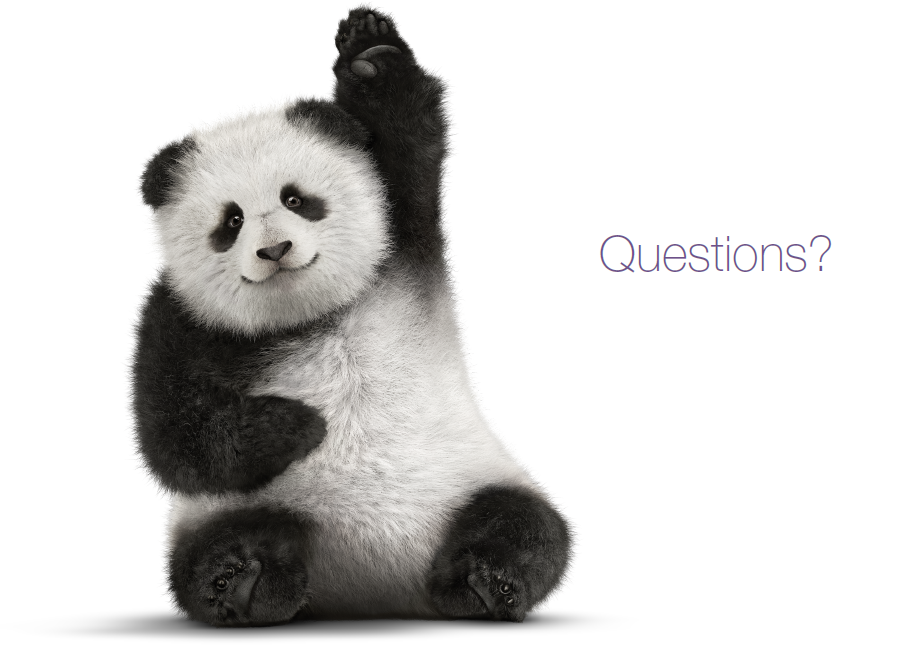 Questions?

Investor relations
1-800-667-4871
telus.com/investors
ir@telus.com
12
Appendix – Q3 2016 EPS analysis
13
Appendix - free cash flow comparison
14
Appendix - definitions
Our presentation and answers include the following non-GAAP measures, which may not be comparable to similar measures used by other issuers:
EBITDA does not have any standardized meaning prescribed by IFRS-IASB. We have issued guidance on and report EBITDA because it is a key measure used to evaluate performance at a consolidated level and the contribution of our two segments. For definition and explanation, see Section 11.1 in the 2016 third quarter Management’s discussion and analysis.
Adjusted EBITDA for the third quarter of 2016 excludes:1) net gains and equity income of $10 million related to real estate joint venture developments; and 2) restructuring and other costs of $60 million. 
Adjusted basic EPS does not have any standardized meaning prescribed by IFRS-IASB. This term is defined in this presentation as excluding (after income taxes), 1) net gains and equity income from real estate joint venture developments in the third quarter of 2016; 2) restructuring and other costs in the third quarter of 2016 and 2015; and 3) favourable income tax-related adjustments in the third quarter of 2016 and 2015. For further analysis see Section 1.3 in the 2016 third quarter Management’s discussion and analysis.
15